George  Byron
«Mazeppa»
Childe Harold's Pilgrimage
1812
Don Juan
1819–1824
Beppo
1818
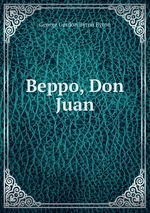 Childe Harold's Pilgrimage
1812
The Prisoner Of Chillon 
1816
Mazeppa

1819